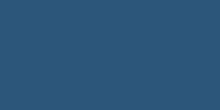 Углубленная диспансеризация лиц, перенесших COVID-19
ДРУШЛЯК ИРИНА АЛЕКСАНДРОВНА
первый заместитель директора
ТФОМС Кемеровской области – Кузбасса
ПОСТАНОВЛЕНИЕ ПРАВИТЕЛЬСТВА рфот 18.06.2021 № 927
О ВНЕСЕНИИ ИЗМЕНЕНИЙ 
В ПРОГРАММУ ГОСУДАРСТВЕННЫХ ГАРАНТИЙ БЕСПЛАТНОГО ОКАЗАНИЯ ГРАЖДАНАМ МЕДИЦИНСКОЙ ПОМОЩИ НА 2021 ГОД 
И НА ПЛАНОВЫЙ ПЕРИОД 
2022 И 2023 ГОДОВ
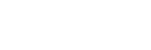 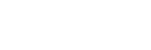 2
[Speaker Notes: Внесены изменения, предусматривающие проведение с 1 июля 2021 года углубленной диспансеризации, 
включающей исследования и иные медицинские вмешательства 
гражданам, переболевшим новой коронавирусной инфекцией (COVID-19) 
и лицам, в отношении которых отсутствуют сведения о перенесенном заболевании новой коронавирусной инфекцией (COVID-19) по их желанию, 
в дополнение к профилактическим медицинским осмотрам и диспансеризации.]
Приказ  МЗ РФ от 27.04.2021 № 404н
ОБ УТВЕРЖДЕНИИ ПОРЯДКА
ПРОВЕДЕНИЯ ПРОФИЛАКТИЧЕСКОГО МЕДИЦИНСКОГО ОСМОТРА 
И ДИСПАНСЕРИЗАЦИИ 
ОПРЕДЕЛЕННЫХ ГРУПП 
ВЗРОСЛОГО НАСЕЛЕНИЯ.
Период действия: 
с 01.07.2021 г. по 2027 г.
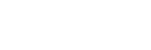 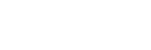 3
Приказ  МЗ РФ от 01.07.2021 № 698н
ОБ УТВЕРЖДЕНИИ 
ПОРЯДКА НАПРАВЛЕНИЯ ГРАЖДАН 
НА ПРОХОЖДЕНИЕ УГЛУБЛЕННОЙ ДИСПАНСЕРИЗАЦИИ, 
ВКЛЮЧАЯ КАТЕГОРИИ ГРАЖДАН, ПРОХОДЯЩИХ УГЛУБЛЕННУЮ ДИСПАНСЕРИЗАЦИЮ 
В ПЕРВООЧЕРЕДНОМ ПОРЯДКЕ
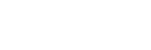 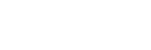 4
Профмероприятия: сходства и различия
УГЛУБЛЕННАЯ ДИСПАНСЕРИЗАЦИЯ– 

представляет собой комплекс мероприятий, который проводится дополнительно 
к профилактическому медосмотру или диспансеризации лицам, перенёсшим новую коронавирусную инфекцию.
ПРОФИЛАКТИЧЕСКИЙ МЕДОСМОТР – 

это набор базовых обследований, 
которые приводятся 
для раннего выявления состояний, заболеваний 
и факторов риска 
в целях определения 
группы здоровья.
ДИСПАНСЕРИЗАЦИЯ –
 
это комплекс мероприятий, включающий профосмотр 
и дополнительные методы исследований, 
в первую очередь, это онкологический скрининг.
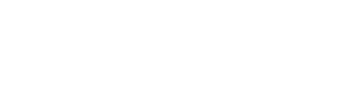 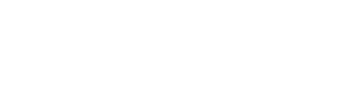 Приказ мз кузбасса от 25.06.2021 № 1946
О ПРОВЕДЕНИИ УГЛУБЛЕННОЙ ДИСПАНСЕРИЗАЦИИ
И ПРОФИЛАКТИЧЕСКИХ МЕДОСМОТРОВ, 
В ТОМ ЧИСЛЕ МЕДИЦИНСКОГО ОБСЛЕДОВАНИЯ ГРАЖДАН, ПЕРЕНЕСШИХ НОВУЮ КОРОНАВИРУСНУЮ ИНФЕКЦИЮ (COVID-19)
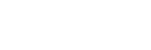 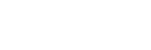 6
Приоритетные группы для проведения углубленной диспансеризации
II ГРУППА
I ГРУППА
Лица, 
перенесшие COVID-19, 

с коморбидным фоном

(с двумя и более хроническими неинфекционными заболеваниями)
Лица, 
перенесшие COVID-19,
 
не более чем с одним сопутствующим 
ХНИЗ
или без них
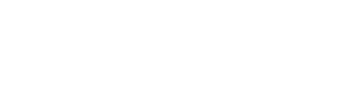 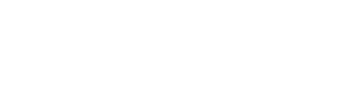 Приказ МЗ Кузбасса от 25.06.2021 № 1933
«ОБ УТВЕРЖДЕНИИ МАРШРУТИЗАЦИИ БИОЛОГИЧЕСКОГО МАТЕРИАЛА 
ДЛЯ ПРОВЕДЕНИЯ ИССЛЕДОВАНИЯ 
НА ОПРЕДЕЛЕНИЕ 
КОНЦЕНТРАЦИИ Д-ДИМЕРА 
В КРОВИ У ГРАЖДАН
<…> 
ПРИ ПРОВЕДЕНИИ УГЛУБЛЕННОЙ ДИСПАНСЕРИЗАЦИИ»
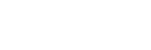 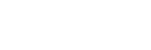 8
МЕРОПРИЯТИЯ В РАМКАХ УГЛУБЛЕННОЙ диспансеризации
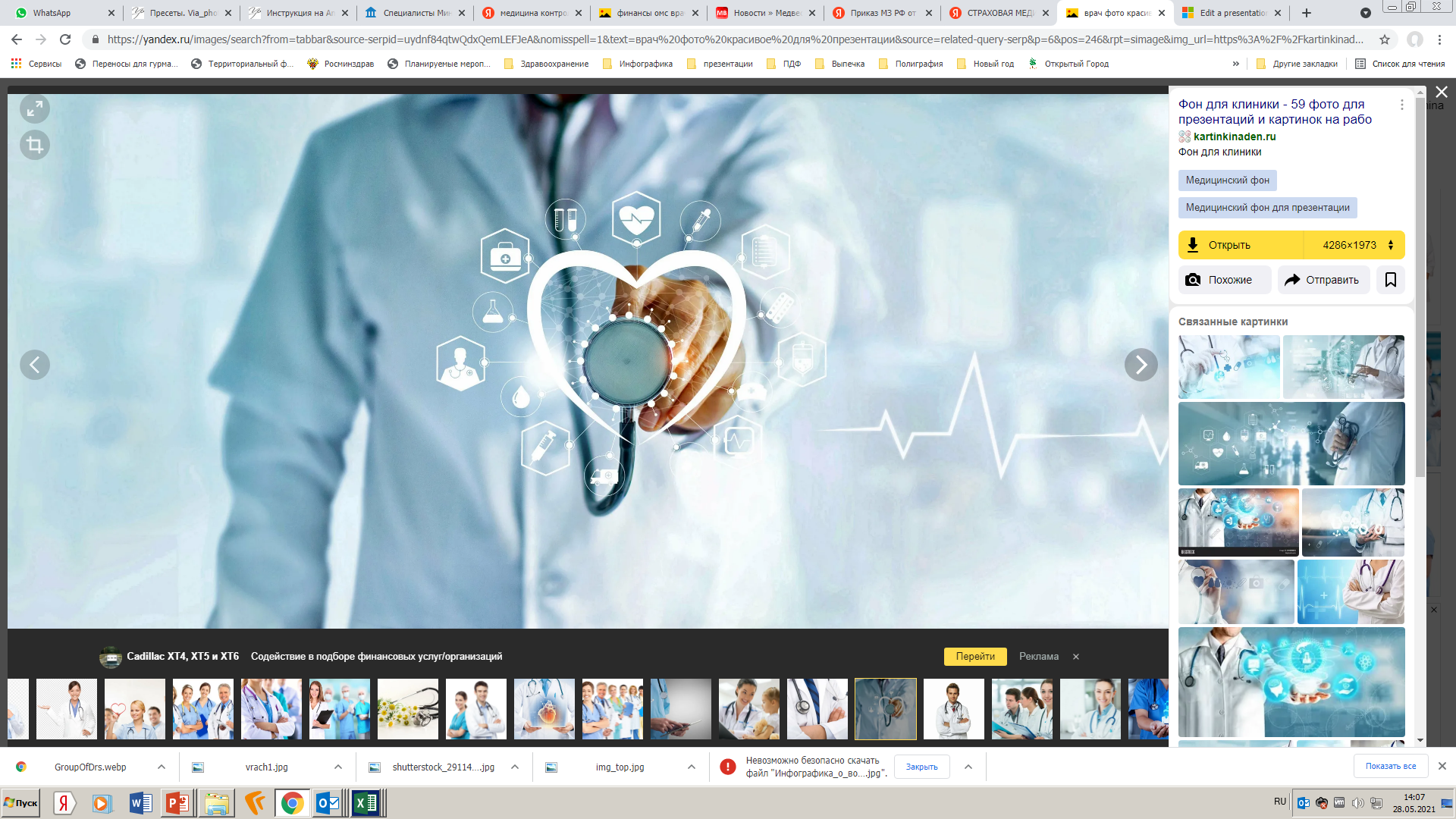 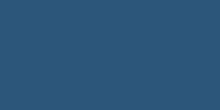 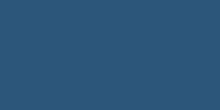 9
Первый ЭТАП углубленной диспансеризации
Кабинет (отделение) медицинской профилактики
Врач-терапевт 
участковый, ВОП
Клинико-диагностическое отделение
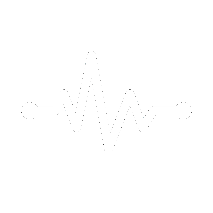 ЭКГ (при первом посещении, с 35 лет – ежегодно)
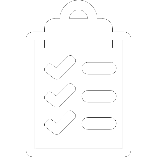 Анкетирование (1 раз в год)
Прием (осмотр) врачом терапевтом участковым (врачом общей практики), 

в том числе:
осмотр кожных покровов, слизистых губ и ротовой полости, пальпацию щитовидной железы, лимфатических узлов.


Установление группы здоровья, постановка 
на диспансерное наблюдение.
Осмотр акушеркой (фельдшером) (женщины -1 раз в г.)
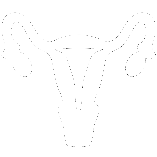 Антропометрия (1 раз в год)
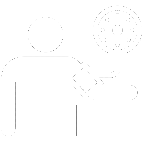 Измерение АД  (1 раз в год)
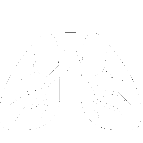 Флюорография легких (1 раз в 2 года)
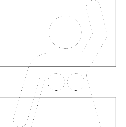 Маммография (женщины от 40 до 75 лет - 1 раз в 2 г.)
Определение уровня 
глюкозы крови и общего 
холестерина (1 раз в год)
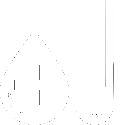 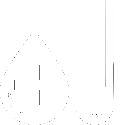 Общий анализ крови (с 40 лет и старше – 1 раз в год)
Оценка сердечно-сосудистого 
риска  (1 раз в год)
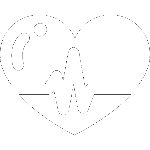 ПСА в крови (мужчины в 45, 50, 55, 60 и 64 лет)
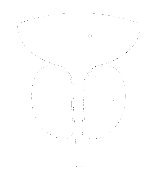 Мазок шейки матки на онкоцитологию 
(женщины с 18 до 64 лет – 1 раз в 3 года)
Измерение внутриглазного 
давления (при первом
посещении и с 40 лет ежегодно)
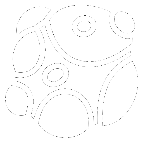 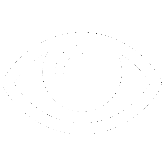 Исследование кала на скрытую кровь
(с 40  до 64 лет – 1 раз в 2 г, с 65-75 лет - ежегодно)
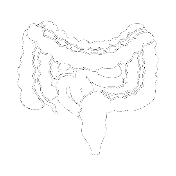 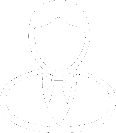 Краткое профилактическое консультирование
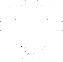 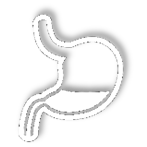 ЭГДС (1 раз в 45 лет)
Для пациентов, 
перенесших COVID-19
Для пациентов, перенесших COVID-19
Данные исследования оплачиваются ДОПОЛНИТЕЛЬНО 
по отдельным тарифам
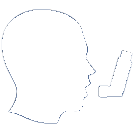 Спирометрия
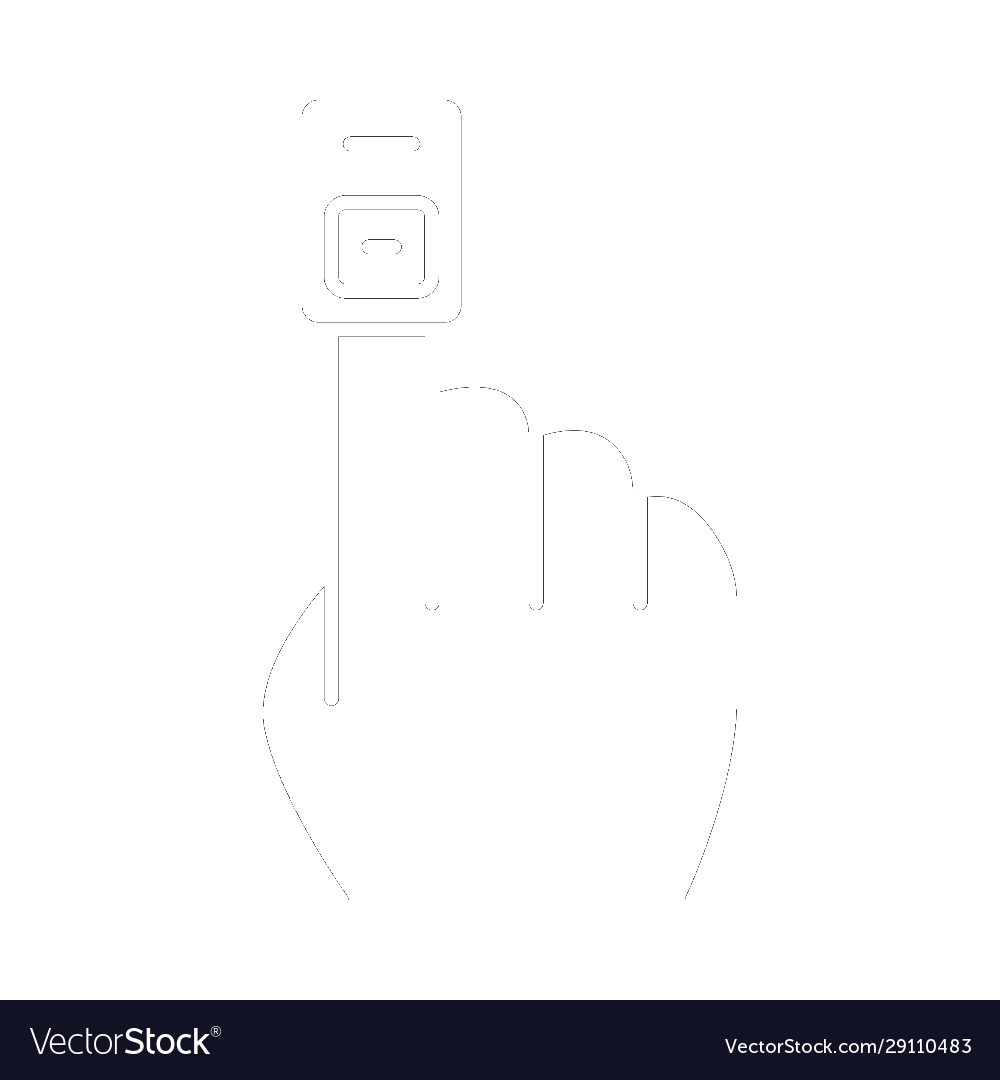 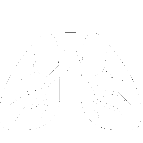 Рентгенография органов грудной клетки
Сатурация крови кислородом 
в покое
+
Общий (клинический) анализ крови (развернутый)
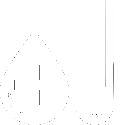 Биохимический анализ крови (общий холестерин, АЛТ, АСТ, 
липопротеины низкой плотности, С-реактивный белок, креатинин)
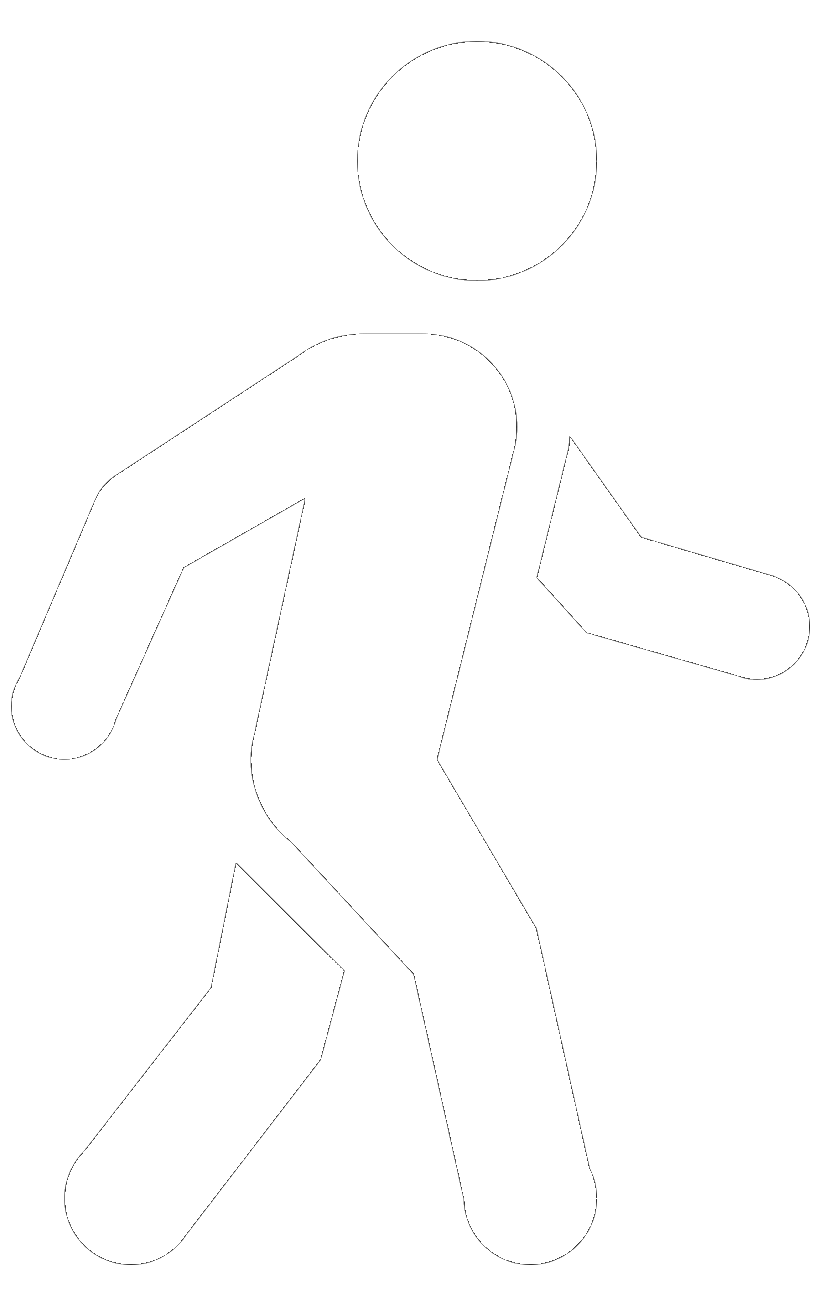 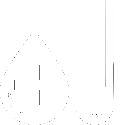 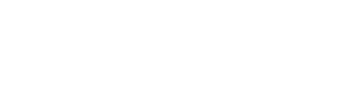 Тест 6-минутной ходьбы
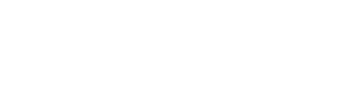 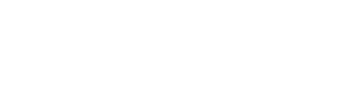 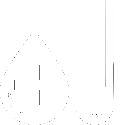 Определение концентрации Д-димера в крови
второй ЭТАП углубленной диспансеризации
Врач-терапевт 
участковый, ВОП
Клинико-диагностическое отделение
Прием (осмотр) врачом терапевтом участковым (врачом общей практики), 

в том числе:
осмотр кожных покровов, слизистых губ и ротовой полости, пальпацию щитовидной железы, лимфатических узлов.


Установление группы здоровья, постановка 
на диспансерное наблюдение.
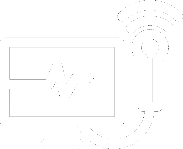 Дополнительные исследования, 
консультации и осмотры 
врачами-специалистами 

по итогам приема врачом-терапевтом участковым (ВОП) 

(при наличии 
медицинских показаний)
Кабинет (отделение) медицинской профилактики
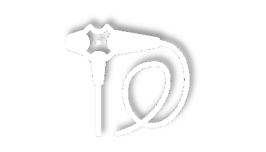 Прием врачом (фельдшером) 
с целью проведения 

углубленного 
профилактического консультирования
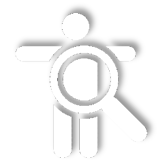 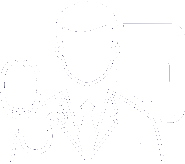 Для пациентов, 
перенесших COVID-19
Дуплексное сканирование 
вен нижних конечностей
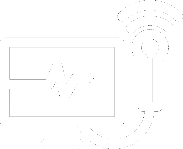 ДОПОЛНИТЕЛЬНОЕ ФИНАНСИРОВАНИЕ мероприятий углубленной диспансеризации
45 млн рублей
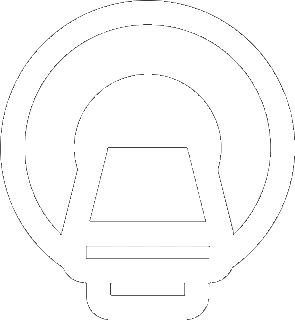 КТ органов грудной клетки
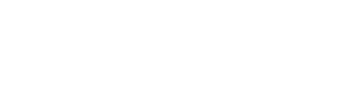 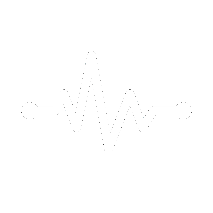 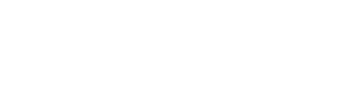 Эхокардиография
ВНЕСЕНИЕ ИЗМЕНЕНИЙ В ТАРИФНОЕ СОГЛАШЕНИЕ
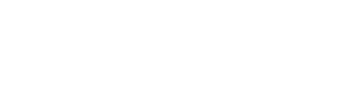 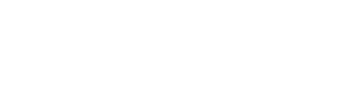 12
Способы оплаты медицинской помощи,  оказываемой в амбулаторных условиях
П. 2.7
Добавлен новый пункт  
с подпунктами 2.7.1. и 2.7.2. следующего содержания:
2.7.1. Оплата углубленной диспансеризации осуществляется 
           за комплексное посещение, за единицу объема медицинской помощи             
           дополнительно к подушевому нормативу финансирования.
2.7.2. Оплата углубленной диспансеризации за комплексное посещение  
           возможна в случае выполнения ВСЕХ исследований и медицинских  
           вмешательств, учитываемых при расчете стоимости    
           комплексного посещения.
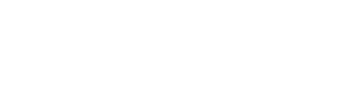 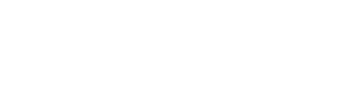 [Speaker Notes: :]
Тарифы на исследования,включенные в углубленную диспансеризацию
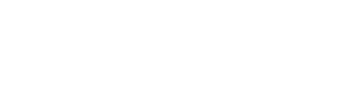 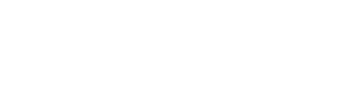 [Speaker Notes: :]
Тарифы на исследования,включенные в углубленную диспансеризацию
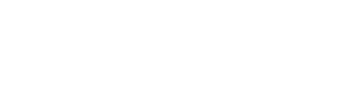 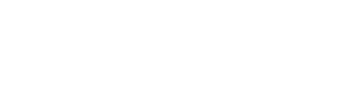 [Speaker Notes: :]
Почему нет отдельного Тарифа
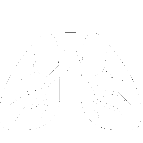 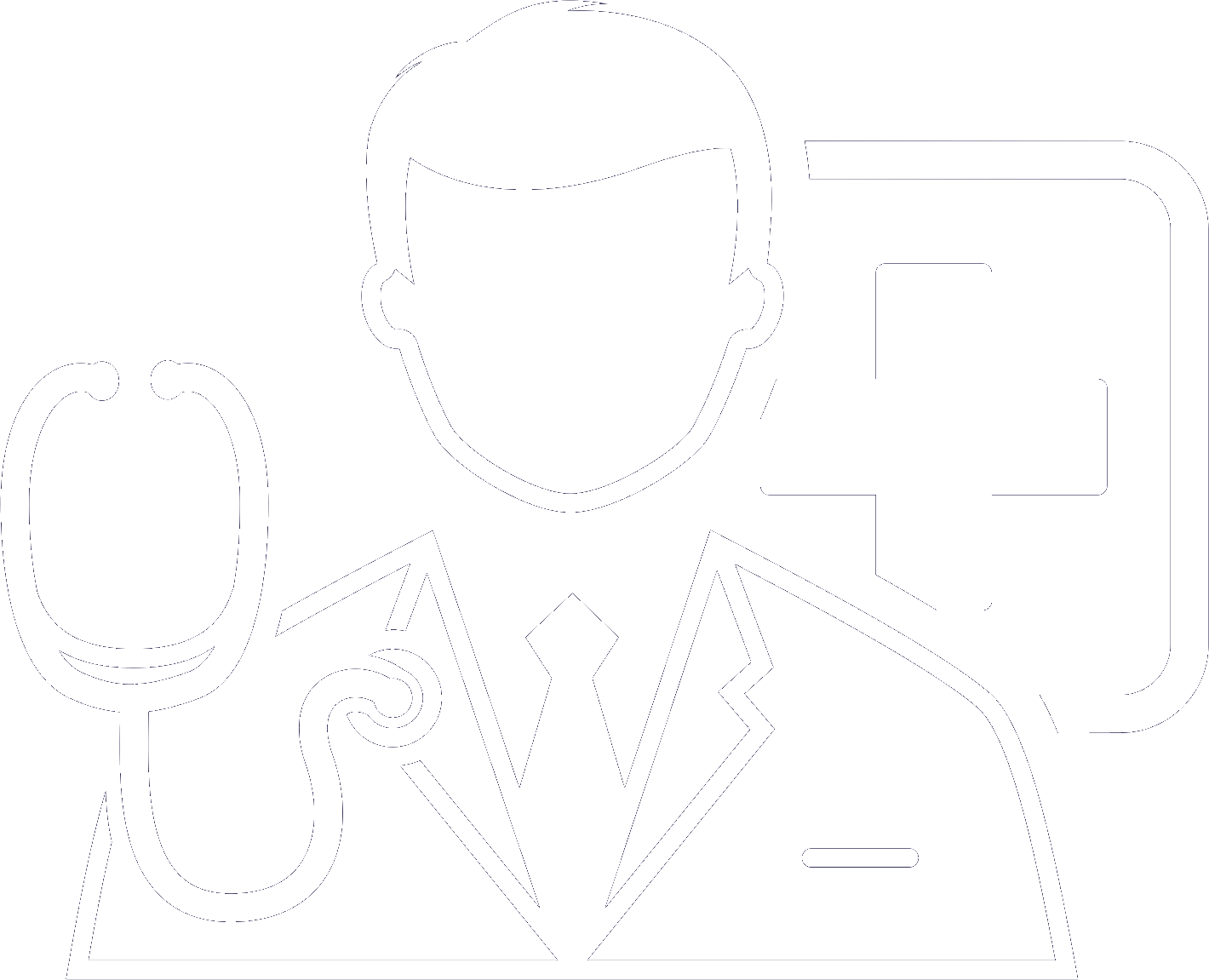 ПРОВЕДЕНИЕ РЕНТГЕНОГРАФИИ ОРГАНОВ ГРУДНОЙ КЛЕТКИ
(если не выполнялась ранее в течение года)
«ПРИЁМ (ОСМОТР) 
ВРАЧОМ-ТЕРАПЕВТОМ (участковым терапевтом, врачом общей практики)
Если в текущем году пациент уже прошел диспансеризацию 
и в данный момент проходит исключительно углубленную диспансеризацию –
 
оплата приема (осмотра) врачом и рентгенографии 
ДОПОЛНИТЕЛЬНО к стоимости углубленной диспансеризации 
за счет средств межбюджетного трансферта НЕ ОСУЩЕСТВЛЯЕТСЯ.
Оплата приема (осмотра) врачом и рентгенографии осуществляются 
ПО ОБЩИМ ПРАВИЛАМ оплаты диспансеризации.
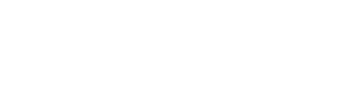 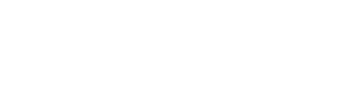 [Speaker Notes: Углубленная диспансеризация - комплекс исследований, которые пациент вправе дополнительно пройти одновременно с прохождением профосмотра и диспансеризации, поэтому оплата рентгенографии и осмотра врачом предполагается в рамках оплаты за случай обычной диспансеризации или профосмотра.

Если в этом году пациент уже прошел диспансеризацию и в данный момент проходит исключительно углубленную диспансеризацию – 
оплата приема (осмотра) врачом и рентгенографии дополнительно к стоимости углубленной диспансеризации 
за счет средств межбюджетного трансферта не осуществляется. 

Оплата приема (осмотра) врачом и рентгенографии осуществляются по общим правилам оплаты диспансеризации.]
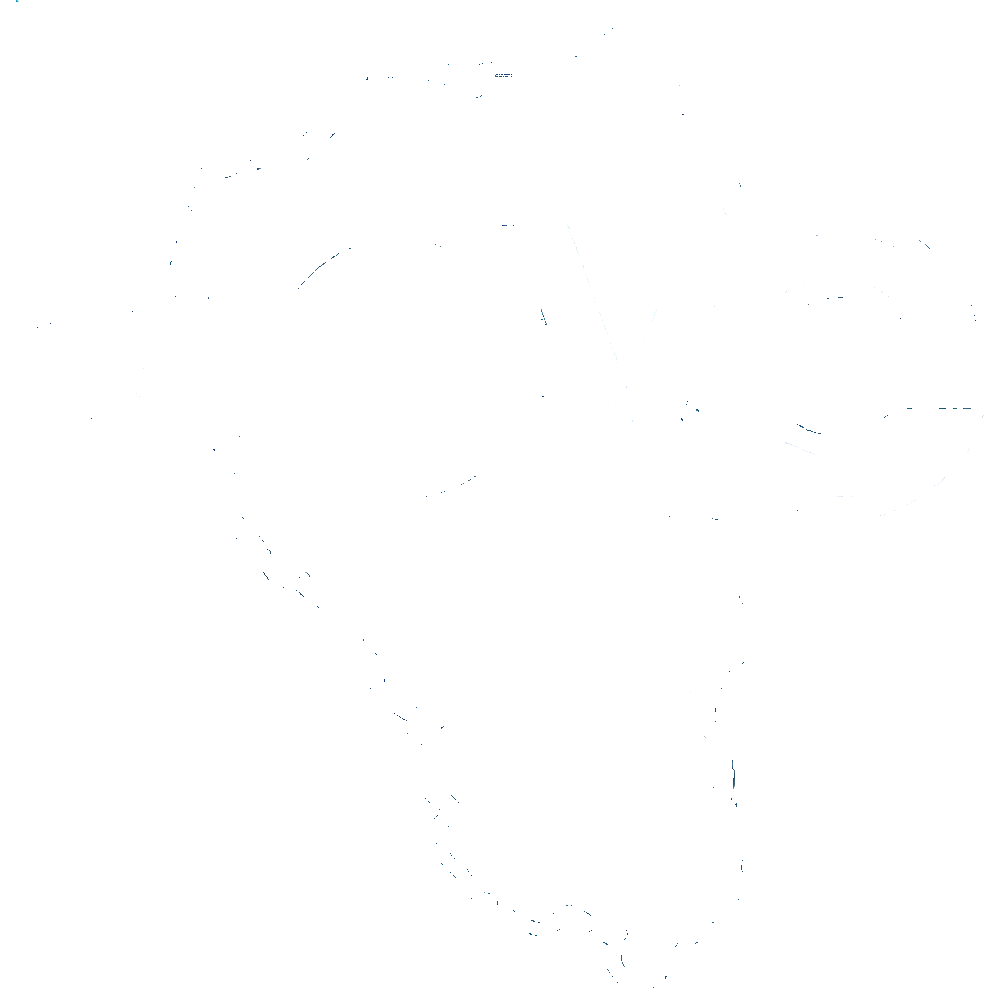 Спасибо
inf@kemoms.ru
www.kemoms.ru